Вежбање духа и тела за време ванредног стања
Часови физичког и здравственог васпитања
Паланачка гимназија
Пројектна настава
Почела је настава на даљину.
Како физичко и здравствено васпитање може бити реализовано на даљину?
Пратим часове физичког васпитања на РТС-у и схватам да морам да преузмем иницијативу:“ Вежбање духа и тела на наш начин“.
   Узимам пиштаљку и наша утакмица почиње.
Историја спорта
По плану и програму наставе физичког и здравственог васпитања за период март, април и мај  предвиђен је спорт (рукомет, кошарка, одбојка и фудбал) кренули смо од настанка тих спортова  презентацијама у ПП. Ученицима је већ познат рад у овом формату тако да су са лакоћом урадили овај задатак. Заиста сам одличне радове имала прилике да видим.
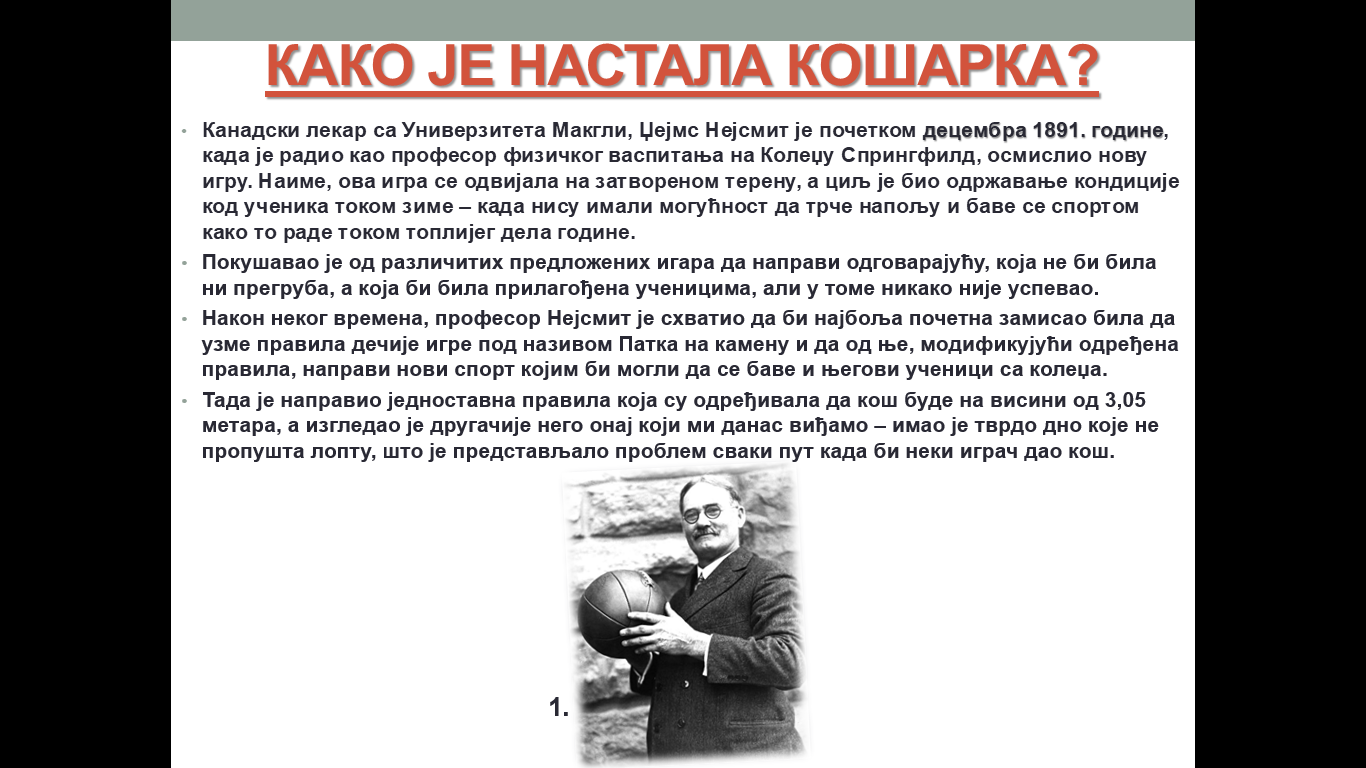 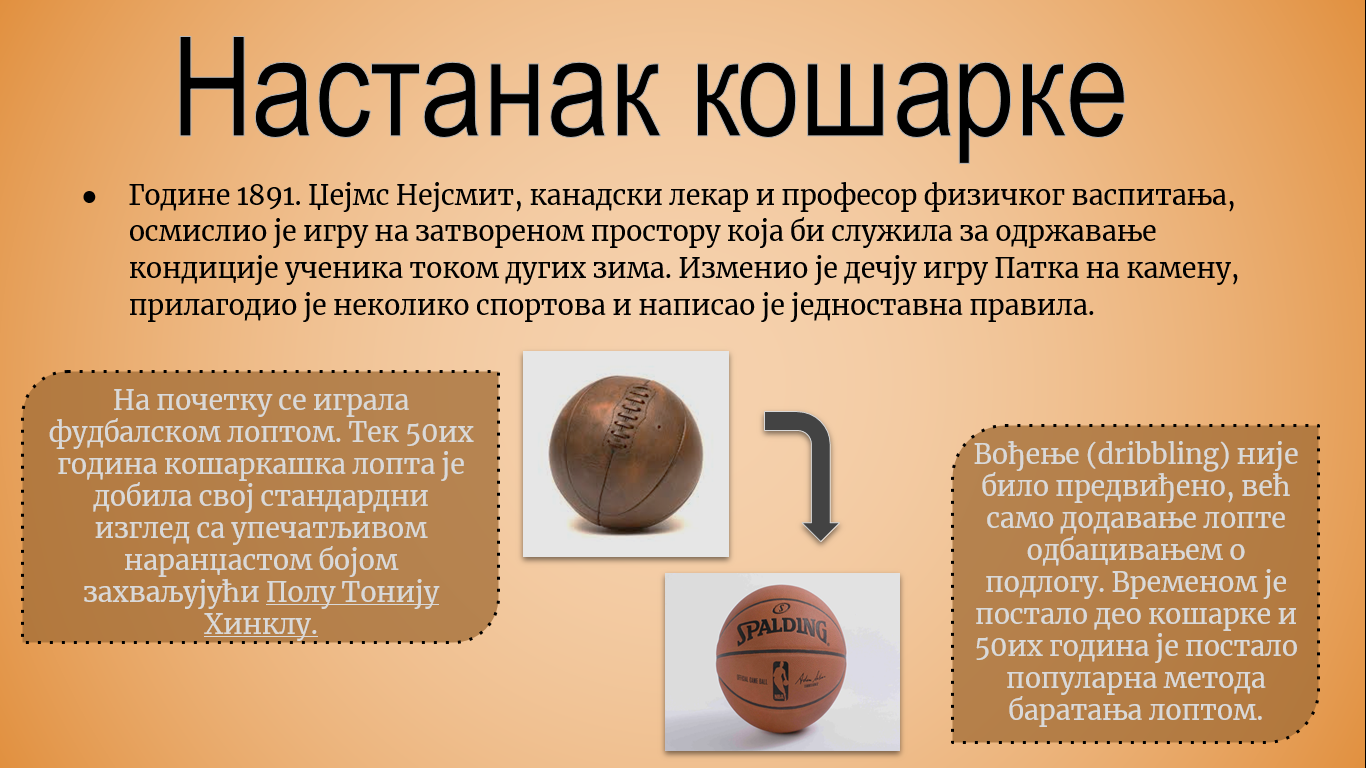 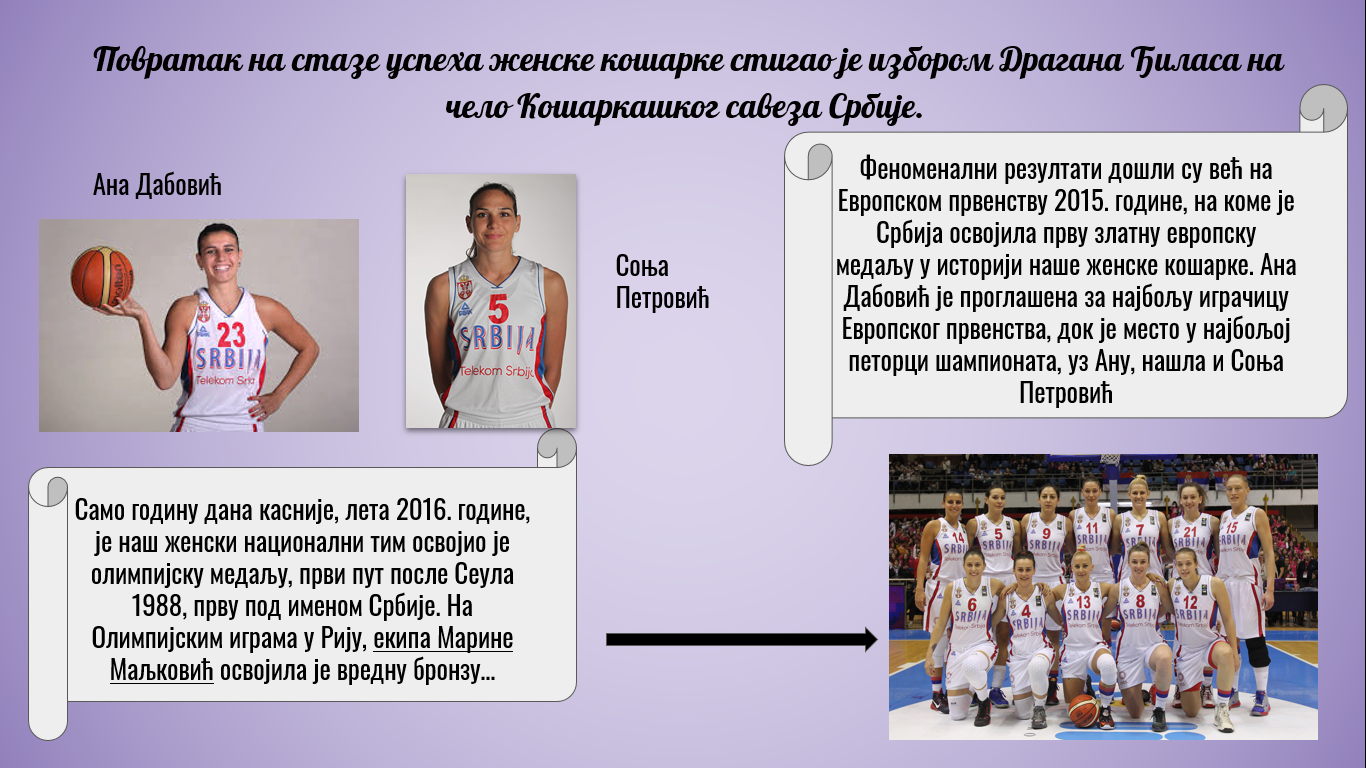 Тик Ток изазов
Вежбање поред екрана ни мени није занимљиво тако да сам пратила њихова интересовања и желела да вежбају, да су физички активни, да се забаве, да укључе укућане и да их на неки начин преко вибер групе стално држим на окупу. Да одржимо здрав дух. Мислим да сам у томе и успела. Бројне коментаре ученика сам добила да су се дивно забавили са сестром или братом, а уз то и вежбали.
Заиста су сви чак и по више пута слали своје снимке.
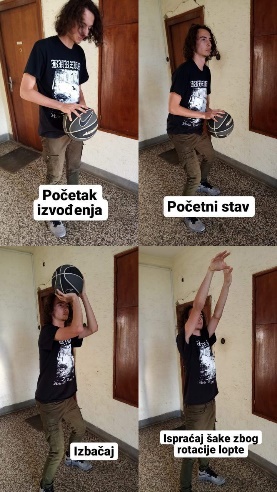 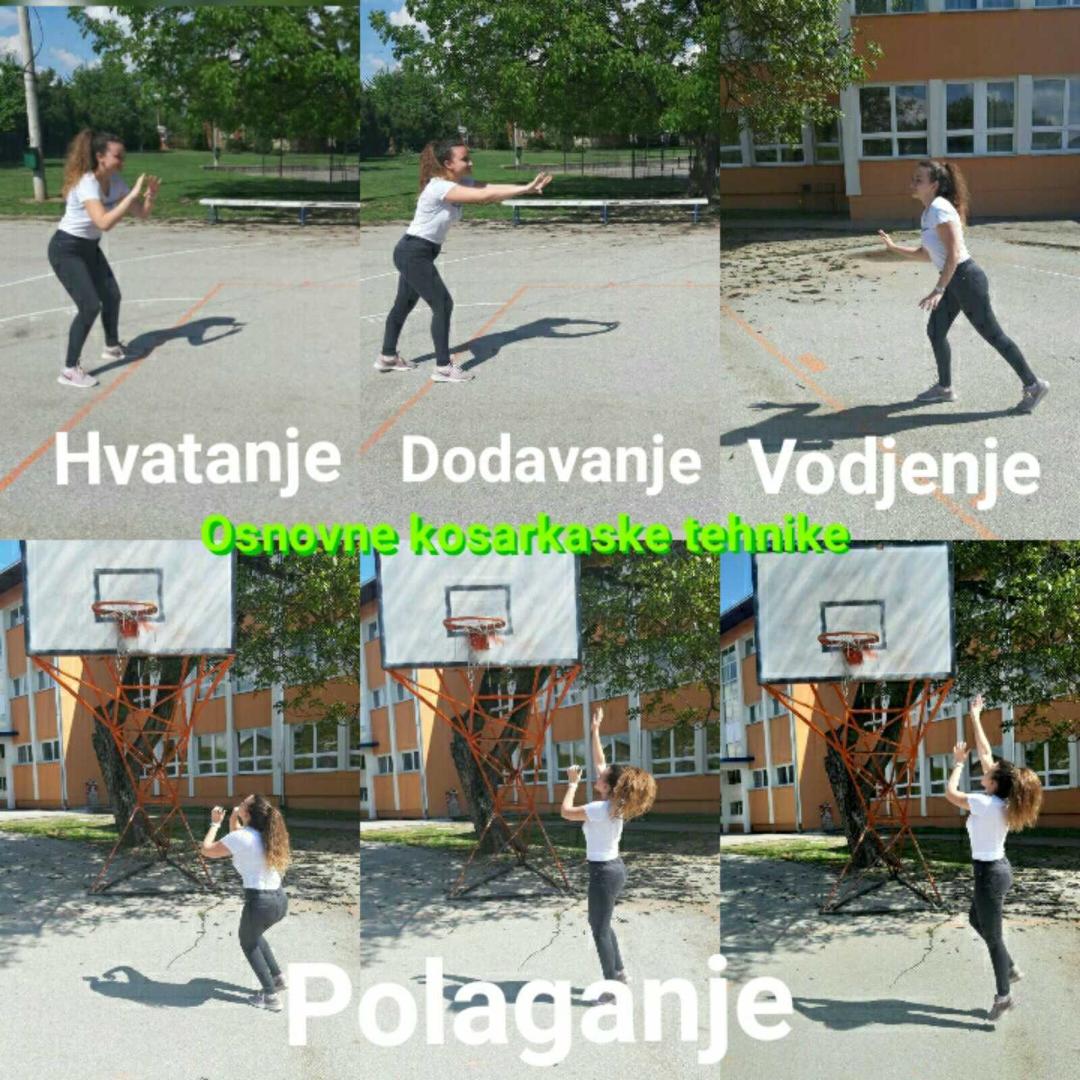 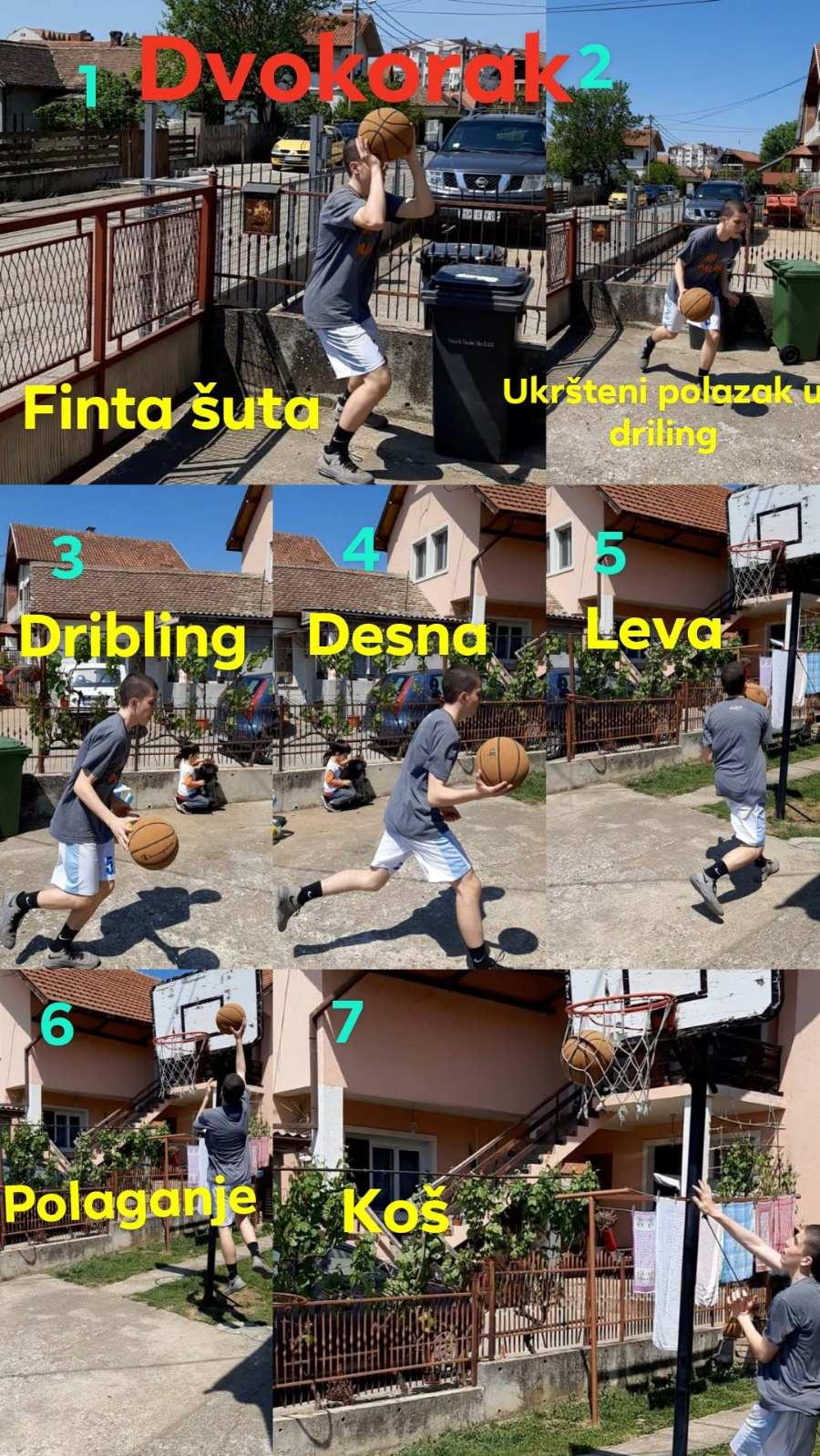 Техника кошарке
Следећи сегмент је приказивао један од основних елемената кошарке.
Са лоптом, без лопте, уз помоћ различитих замотуљака ученици су изводили једну од техника.
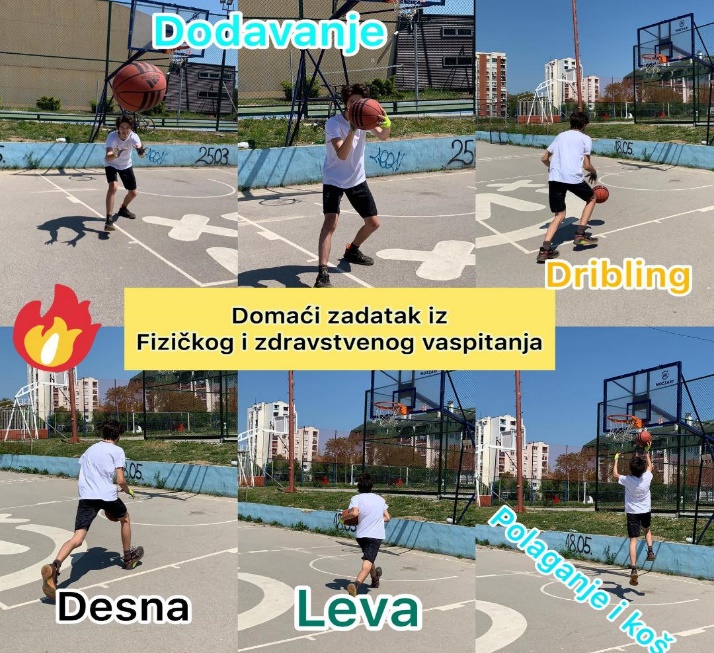 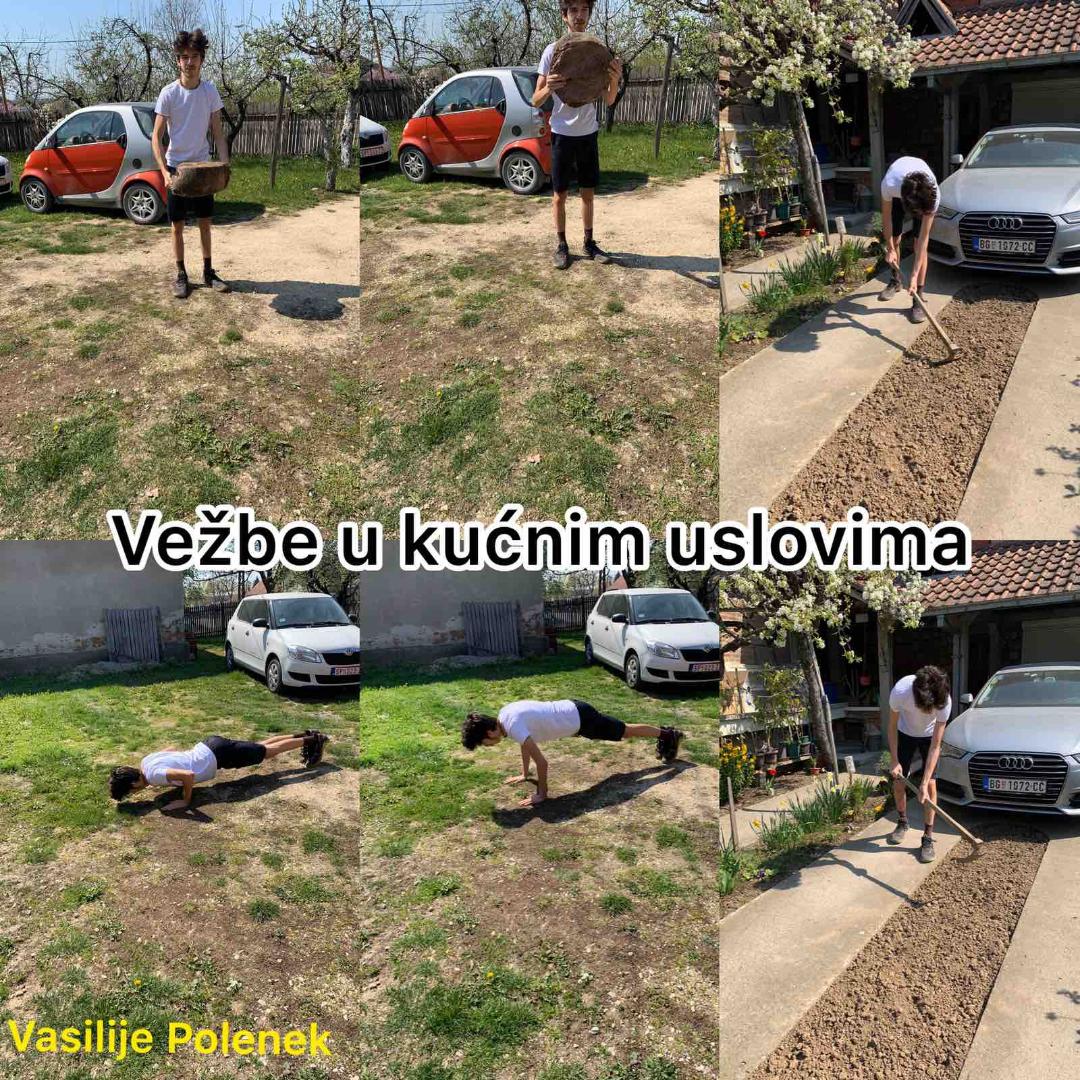 Вежбање у кућним условима
Поново се враћамо вежбању и сада су ученици имали задатак да покажу како они вежбају у свом дому.
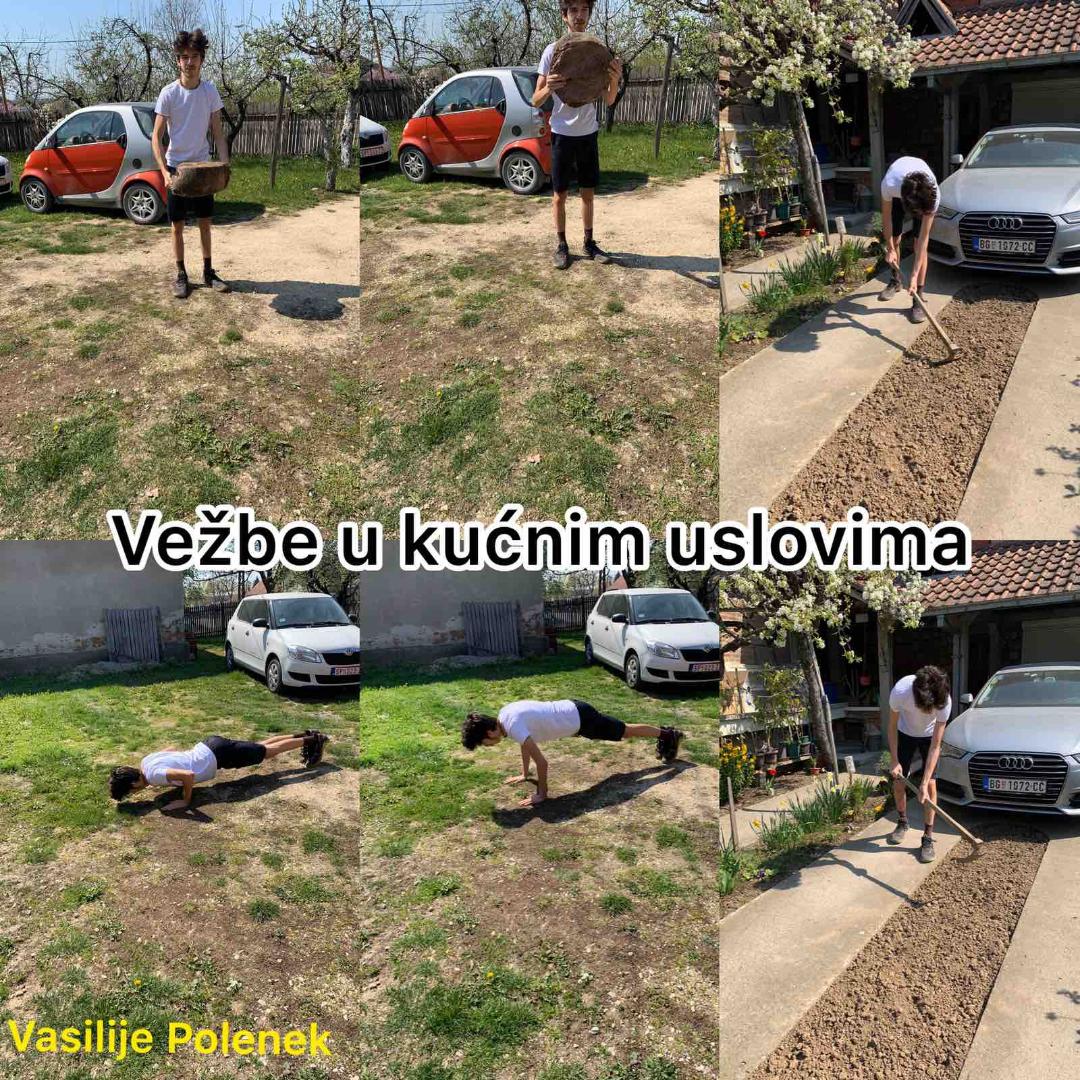 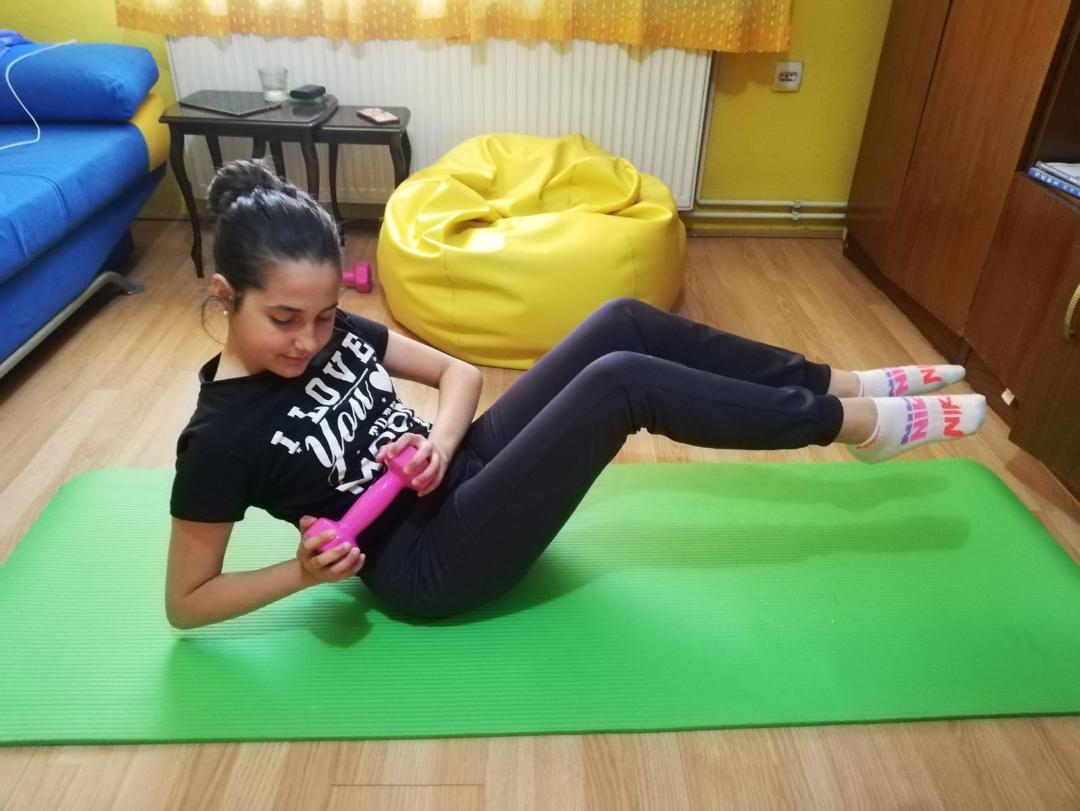 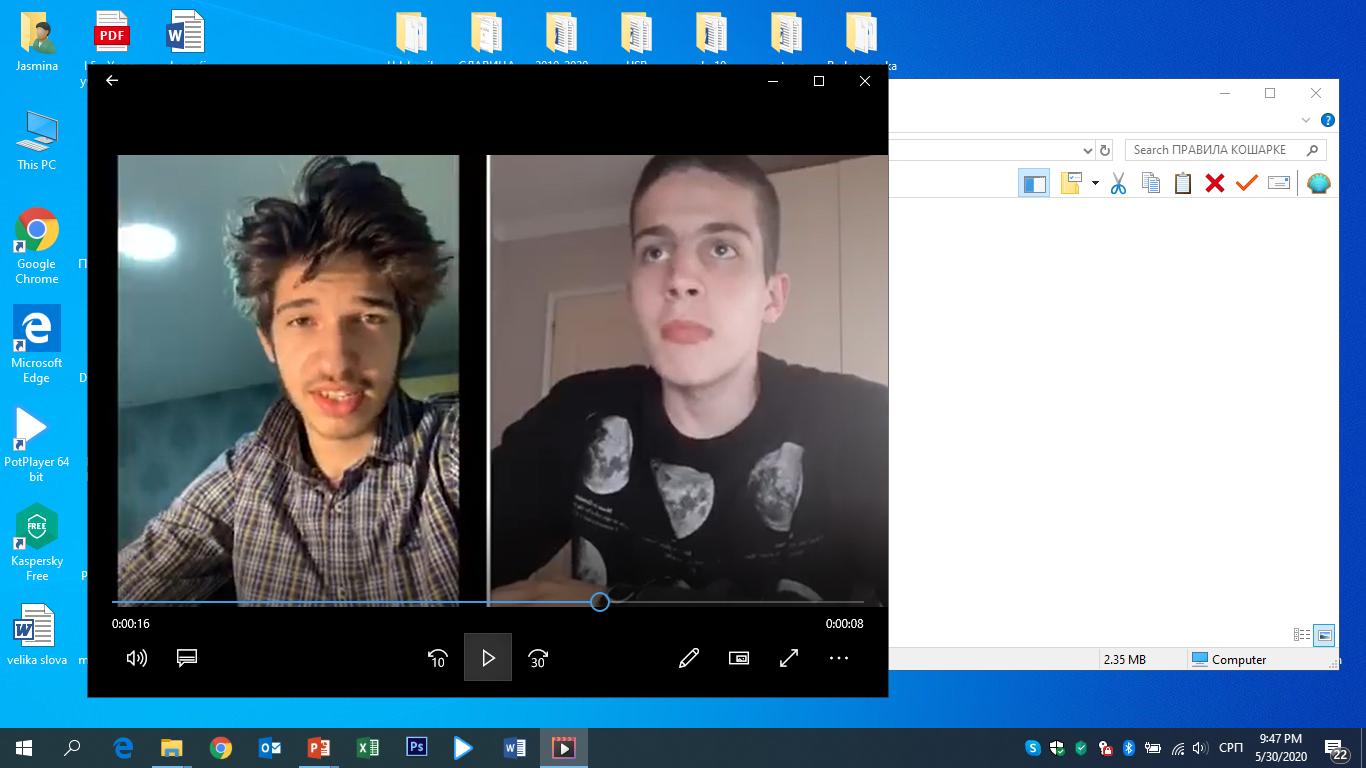 Правила кошарке
Много је времена прошло. Поштовали смо социјалну дистанцу и сада је прави тренутак да се удружимо на новом задатку.
Свако је имао задатак да у улози коментатора исприча нешто о основним правилима кошарке.
Ученици су радили у групама.
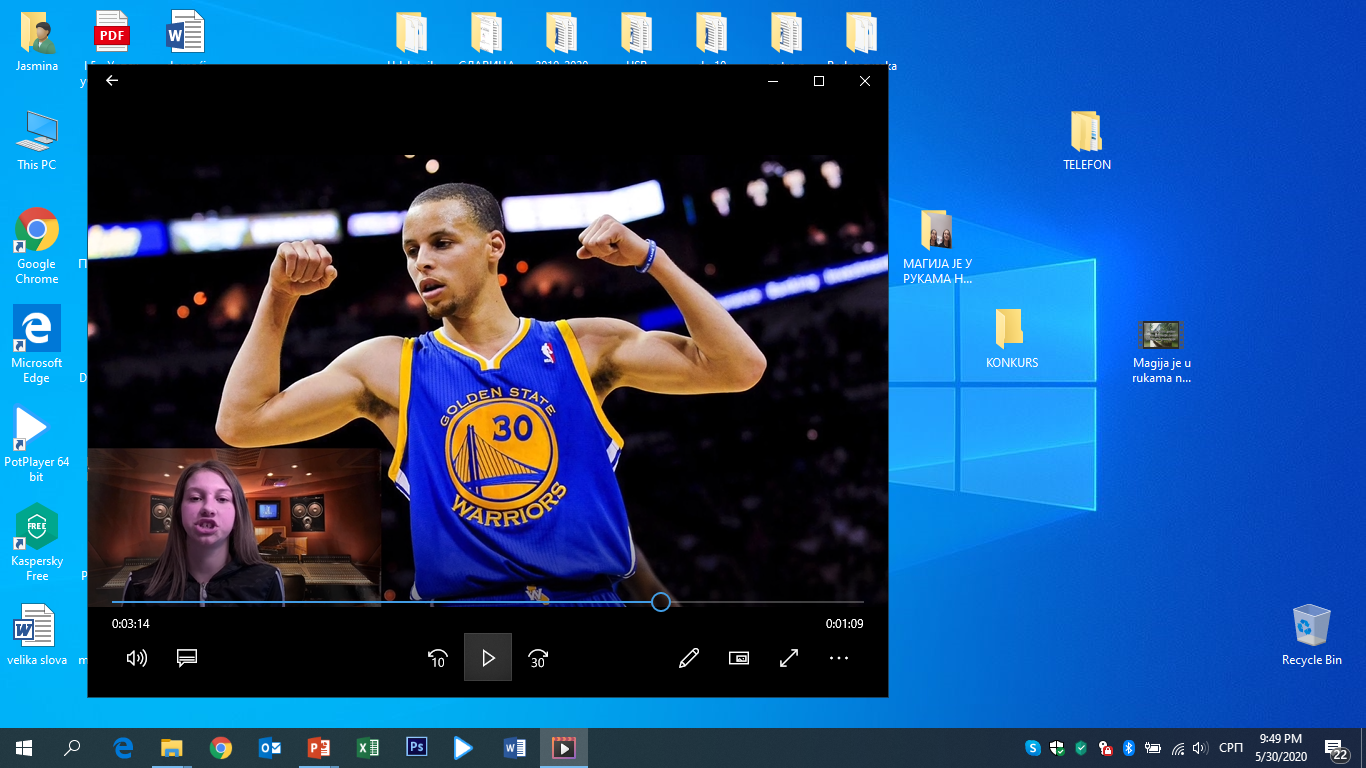 На крају ванредног стања
Ученици су постали физички писмени. Научили су, забавили су се, а уз то и добили њима тако битне оцене.
Ванредно стање је иза нас, сачували смо здравље, позитиван дух , а и научили смо пуно тога. Како они од мене тако и ја од њих.